Презентация к тематической прогулке«Деревья осенью »
Подготовила: Александрова Регина Фаниловна,
воспитатель группы кратковременного пребывания Филиала МБОУ СОШ д. Малонакаряково
 НОШ д. Староарзаматово
Цель: закреплять знания о сезонных изменениях в жизни растений, закрепить знания о разных видах деревьев, кустарников, учить соотносить описание характерных признаков с предметом. 
Задачи:
 Обучающие:  учить сравнивать деревья, кустарники по внешним признакам (цвету и особенностям коры, толщине и гибкости веток, по форме листа, расположению хвоинок на ветке, закрепить и расширить знания детей о «хвойных», «лиственных» деревьях.
Развивающие: развивать наблюдательность, внимание, мышление, умение анализировать, обобщать, делать выводы, развивать связную речь у детей.
Воспитательные: воспитывать любовь и бережное отношение к родной природе, способствовать формированию коммуникативных навыков.
Повязала осень пестрый фартук
И ведерки с красками взяла.
Ранним утром, проходя по парку,
Листья позолотой обвела.
Постучала берёзка осенним листом Мне в окно постучала берёзкаВеткой с грустным осенним листом.Поредела густая причёска,Что когда-то спадала шатром.Стали листья в полёт собираться,Покидая родимую мать.На прощанье ещё раз прижатьсяК ней хотят, перед тем как взлетать.автор: К.Жосан
Больше нет цветов в бору 
И в лесу раздетом. 
Листья кленов соберу 
В пышные букеты. 
Я домой их принесу, 
Ими стол украшу 
И нарядно, как в лесу, 
Станет в доме нашем
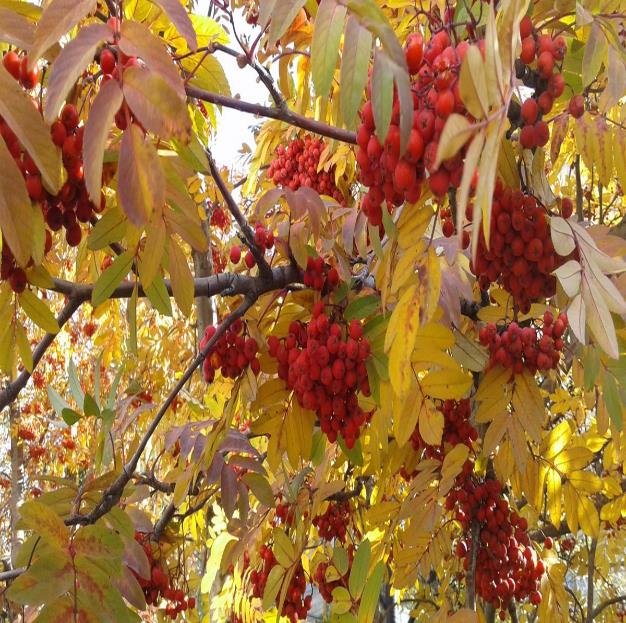 Красненькую ягодуМне дала рябина.Думал я, что сладкую,А она - как хина.То ли эта ягодкаПросто недозрела,То ль рябина хитраяПодшутить хотела?
Осень устали не знает.
Заглянув во все сады,
Собирать нам помогает
Ароматные плоды.
 
Черноплодную рябину,
Наклоняя ветки, рвет,
А в бочонки и кувшины
Льет густой янтарный мед
Дуб дождя и ветраВовсе не боится.Кто сказал, что дубуСтрашно простудиться?Ведь до поздней осениОн стоит зеленый.Значит дуб выносливый,Значит закаленный. И. Токмакова
Зябнет осинка,Дрожит на ветру,Стынет на солнышке,Мёрзнет в жару.Дайте осинкеПальто и ботинки,Надо согретьсяБедной осинке. Автор: И.Токмакова
О, как же прекрасна осенняя липа!Качает своей золотою листвой.И ствол ее черный  всегда восхищает,И манит к себе неземной красотой.Часть листьев на липе уже пожелтела,Другая зеленая вся до сих пор.Как будто перчатки на липу наделиСберечь в теплоте ее дивный убор. П. Дмитриев
Лес, точно терем расписной,Лиловый, золотой, багряный,Весёлой, пёстрою стенойСтоит над светлою поляной.Берёзы жёлтою резьбойБлестят в лазури голубой,Как вышки, ёлочки темнеют,А между клёнами синеютТо там, то здесь в листве сквознойПросветы в небо, что оконца.Лес пахнет дубом и сосной,За лето высох он от солнца,И Осень тихою вдовойВступает в пёстрый терем свой.